PEDOMAN PENJATUHAN HUKDIS & PENINDAKAN ADMINISTRATIF BAGI PNSDI LINGKUNGAN KEMENTERIAN HUKUM DAN HAM RI
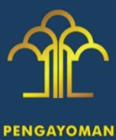 PERATURAN MENTERI HUKUM DAN HAM RI
Nomor: 24 TAHUN 2013
Tanggal 21 JUNI 2013
Latar Belakang
Dlm rangka wujudkn objektifitas, rasa keadilan, dan mempercpt proses riks dan penjatuhan hukdis; 

Permenkumham No M.03-PW.03.10 Thn 2007 ttg Tata Cara Riks, Penjatuhan, dan Penyampaian Hukdis sdh tdk sesuai lg dgn kebut hukum.
2
Dasar Hukum
UU No. 8 Thn 74 jo UU No. 43 Thn 99 ttg Pokoks Kepeg;
PP No. 4 Thn 66 ttg Pemberhentian/PS PNS;
PP No. 32 Thn 79 ttg Pemberhentian PNS;
PP No. 53 Thn 2010 ttg Disiplin PNS
3
Pengertians
Unsur was: Itjen/Pyb melakukn was pd unit es.1, kanwil, atau upt;
Unsur wai: seluruh pengemban tusi wai;
Atasan Lgsg: Pyb menetapkan penjatuhan hukdis;
Tim Riks: Tim yg dibentuk o/ Menteri atau pej yg ditunjuk dgn sprint unt melakukn riks thd peg yg diduga melakukn pelanggaran disiplin sdg & berat;
Pybm: pej yg memiliki kewenangan unt menjatuhkan hukdis kpd peg yg melakukn pelanggaran disiplin;
Baperhukdis: Badan nonstruktural yg dibentuk Menteri
Bapek: Lembaga yg menangani banding adm sengketa kepeg sbg akibat pelanggaran disiplin;
Banding Adm: Upaya adm yg dpt ditempuh o/ peg yg tdk menerima thd hukdis berupa pdhtaps atau ptdh.
4
Hukuman disiplin ringan
5
HUKUMAN DISIPLIN SEDANG
6
HUKUMAN DISIPLIN BERAT
7
PENINDAKAN ADMINISTRATIF
8
PENYAMPAIAN SK
SK Hukdis atau PA dismpkan kpd peg atau cpns o/pybm atau pej lain yg ditunjuk;
Peg atau cpns dipanggil unt menerima sk;
SK dismpkan dlm ruangan tertutup di tmp ybs kerja atau kantor di ling Kemenkumham dan dpt dihadiri oleh pej kepeg atau pej lain yg dianggap perlu o/ pybm;
Bila ybs tdk memenuhi panggilan atau tdk hadir dlm penyampaian sk mk ybs dianggap tlh menerima sk tsb;
Hukuman disiplin / PA berlaku pada hari ke-15 TST ditrmnya SK tsb.
9
Ketentuan Lains
Peg yg diusulkan hukdis berupa turjab terlebih dahulu diperhatikan jab yg lowong dan kompetensinya dri Setjen;
Peg yg sdg dlm proses riks atau sdg upaya adm, tdk dpt disetujui unt pindah instansi;
Peg yg sdg dlm proses riks, tdk dpt dipertimbangkan kp nya;
Peg yg sdg menjalani hukdis dan melakukn kembali  pelanggaran disiplin, hrs dijatuhi hukdis sbg pemberatan;
Hasil riks pihak berwjb dan unsur was dpt digunakan sbg bahan unt melakukn riks atau melengkapi BAP thd peg yg diduga melakukn pelanggaran disiplin;
Peg yg sdg dlm proses dan / atau menjalani hukdis, tdk dpt dipertimbangkan KGB dan KP nya serta tdk dpt diusulkan mutasi, diklat, dan promosi jab. Dlm hal pertimbangan tertentu, ybs dpt diusulkan mutasi atau diklat dlm rangka pembinaan;
10
CPNS yg dlm proses hukdis sdg atau berat tdk dpt diangkat sbg peg;
Peg yg sdg ajukan upaya adm tdk dpt diberikan kp atau kgb sd ditetapkannya keputs yg memp kekuatan hkm tetap;

Peg yg sdg mengajukan banding adm, gajinya ttp dibayar sepnjg ybs ttp msk kerja dan melaks tugas dgn mengajukan permhnan ijin kpd Menteri
Peg yg telah selesai menjalani hkman pidana penjara dan keputs pemberhentiannya blm terbit, tdk dpt dipekerjakan dan peg tsb tdk dpt mutasi, promosi, kgb, kp, diklat, atau mendapatkan haks kepeg sesuai dgn ketentuan perpu.
Permen ini berlaku pd tgl diundangkan - 26 Juni 2013;
Penjatuhan hukdis berat yg sdh diterbitkan srt pemberitahuannya diproses berdasar permenkumham M.03-PW.03.10 Thn 2007 ttg tata cara riks, pjatuh dan pnyampaina hukdis, dan bila blm terbit srt pemberitahuannya diproses berdasar permen ini;
Pd saat permen ini berlaku, permenkumham M.03-PW.03.10 Thn 2007 ttg tata cara riks, pjatuh dan pnyampaina hukdis dicabut dan dinyaatakan tdk berlaku.
11
SEKIANTERIMA KASIH
12
12